PRÁCTICAS PASO A PASO
/PRÁCTICA 2/3
Representación gráfica de funciones, vectores, matrices y bucles
R FOR DUMMIES – GRUPO T6 2023/24
PRÁCTICAS PASO A PASO
/TABLA DE CONTENIDOS
/01
/02
/REPRESENTACIÓN DE FUNCIONES
/VECTORES
Explicacion y ejercicio para aprender a representar gráficas y funciones en R
Páginas 3-5.
Como nombrar vectores en R y operaciones con vectores
Páginas 6-8.
/03
/04
/BUCLES
/FUNCIONES EN R
Bucles for (para operaciones con vectores) ejercicios. Páginas 9-16. 
Bucles anidados. Páginas 17-21.
Nombrar funciones en R, representarlas y acotar dicha representación 
Páginas 22-27.
R FOR DUMMIES – GRUPO T6 2023/24
PRÁCTICAS PASO A PASO
/REPRESENTACIÓN GRÁFICA DE FUNCIONES
Ejemplo: consideramos la producción de manzanas durante los 10 primeros meses del año 



Construir un vector meses que contenga los números de 1 a 10 asignados a los meses. Emplear la instrucción: seq(valor inicial,valor final, incremento). 
Construir un vector llamado manzanas que contenga la producción mensual de manzanas, a partir de la tabla dada. 
Representar gráficamente la producción mensual de manzanas. Usando línea continua y color azul: plot(meses,manzanas,type=‘b’, col=‘blue’). Etiquetar los ejes como: ‘Meses del año’ (abscisas), ‘Toneladas de manzanas’ (ordenadas). Se usará xlab=‘ ’, ylab=‘ ‘ para tal fin.
Utilizar pch=número (entre 0 y 25) para cambiar símbolos. 
Poner título al gráfico. Se usará la instrucción main=‘ ‘.
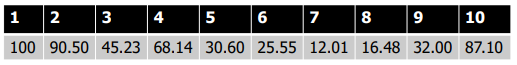 R FOR DUMMIES – GRUPO T6 2023/24
PRÁCTICAS PASO A PASO
/REPRESENTACIÓN GRÁFICA DE FUNCIONES
CODIGO EN R: 
>#debemos empezar todos nuestros códigos con la siguiente fórmula (se utiliza para borrar todos los datos que pueda contener la memoria de R).
> rm(list=ls(all=TRUE))
> #apartado 1
> # para crear una secuencia utilizamos -> seq (valor inicial, valor final, incremento) 
> meses= seq(1,10,1) #seq (1,10,length (10))
> meses
 [1]  1  2  3  4  5  6  7  8  9 10
#para definir un vector utilizamos la siguiente fórmula (hay que usar la c)
manzanas = c(100,90.50,45.23,68.14,30.60,25.55,12.01,16.48,32.00,87.10)
R FOR DUMMIES – GRUPO T6 2023/24
PRÁCTICAS PASO A PASO
/REPRESENTACIÓN GRÁFICA DE FUNCIONES
>#apartados 3,4,5,6
>#para representar la gráfica de meses-manzanas con una línea continua de color azul utilizamos el siguiente código
plot(meses,manzanas,type="b", col="blue",xlab ="Meses de año",ylab = "Toneladas de manzanas", pch =11,main = "Producción de manzanas en 1 año")
>#todo lo referido a la gráfica tiene que ir dentro del comando plot
>#los ejes se nombran con los siguientes comandos xlab =“”, ylab=“”
>#si pones una interrogación ? y un comando de r te redirige a una página donde te explica el comando
>?pch
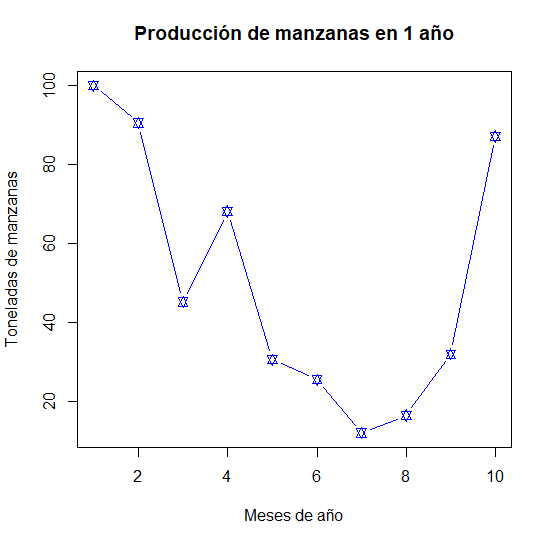 R FOR DUMMIES – GRUPO T6 2023/24
PRÁCTICAS PASO A PASO
/VECTORES Y OPERACIONES (BUCLES)
CÓDIGO EN R:
> #debemos empezar todos nuestros códigos con la siguiente fórmula
> rm(list=ls(all=TRUE))
> #para definir un vector utilizamos la siguiente fórmula (hay que usar la c)
> vec1 = c(8,9/6, sin (pi/5), exp(2))
> vec1
[1] 8.0000000 1.5000000 0.5877853 7.3890561
> vec2 = c (17/7,cos(8+pi),sqrt(6),5 ^4) #sqrt() es la raíz cuadrada
> #para elevar una base podemos usar 5**4 o 5^4
> rosilla = vec1 + vec2 
> rosilla 
[1]  10.428571   1.645500   3.037275 632.389056
R FOR DUMMIES – GRUPO T6 2023/24
PRÁCTICAS PASO A PASO
/VECTORES Y OPERACIONES CON VECTORES
> #la siguiente expresión multiplica los vectores componente a componente
> produ = vec1*vec2
[1]   19.4285714    0.2182501    1.4397739 4618.1600618
> #cuando introducimos los porcentajes en la fórmula anterior calcula el producto escalar de dichos vectores 
> pesc =vec1%*%vec2
> pesc 
         [,1]
[1,] 4639.247
> h = c(12,3/4,5,"hueso")
> h
[1] "12"    "0.75"  "5"     "hueso“
R FOR DUMMIES – GRUPO T6 2023/24
PRÁCTICAS PASO A PASO
/VECTORES Y OPERACIONES CON VECTORES
> #al meter una variable no numérica en el vector h, r toma todos los componentes del vector como no numéricos (ya no son números y, por tanto, no puede sumarlos)
> h[1]+ h[2]
Error in h[1] + h[2] : argumento no-numérico para operador binario
> vec2[3]+vec2[4]
> #vec2 [3], se refiere a la tercera componente de el vector 2 
> # la operación suma la tercera y cuarta componente del vector 2
[1] 627.4495

*Algunas de estas operaciones también se pueden realizar con bucles for:
R FOR DUMMIES – GRUPO T6 2023/24
PRÁCTICAS PASO A PASO
/BUCLES FOR (EJERCICIO CON VECTORES)
for ( i in valor inicial:valor final){
    proceso/operación a realizar
}
Ejercicio con bucles:
Dados los vectores: v=(12,-3,5,18.7) y w=(12,0.25,77,exp(2))
Obtener la suma de los dos vectores mediante bucles y comprobar empleando v+w. 
Obtener la suma de las componentes del vector v y almacenarlos en SumaC. 
Realizar el producto escalar de ambos vectores mediante bucles y comprobar empleando %*%.
R FOR DUMMIES – GRUPO T6 2023/24
PRÁCTICAS PASO A PASO
/BUCLES FOR (EJERCICIO CON VECTORES)
Multiplicar ambos vectores componente a componente mediante bucles 
Realizar la operación: zj=vj+2wj , j = 1,…,length(v) mediante bucles 
Construir una tabla, data.frame que contenga:
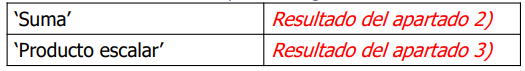 R FOR DUMMIES – GRUPO T6 2023/24
PRÁCTICAS PASO A PASO
/OPERACIONES CON VECTORES (BUCLES)
> rm (list=ls(all=TRUE))
> v = c (12,-3,5,18.7) 
> w = c (12,0.25,77,exp (2))
> #apartado 1 Obtener la suma de los dos vectores mediante bucles y comprobar empleando v+w. 
> A = 0 #las variables que se crearán dentro del bucle for deben ser inicializadas a cero antes del bucle
> for (i in 1:length(v)){
+    A[i]= v [i] + w [i] 
+ }
> A 
[1] 24.00000 -2.75000 82.00000 26.08906
R FOR DUMMIES – GRUPO T6 2023/24
PRÁCTICAS PASO A PASO
/OPERACIONES CON VECTORES (BUCLES)
> #realizamos la misma operación sin bucles
> B = v + w
> B
[1] 24.00000 -2.75000 82.00000 26.08906
># se comprueba que da igual hacerlo con vectores o con operaciones
#apartado 2 Obtener la suma de las componentes del vector v y almacenarlos en SumaC
> SumaC = v[1] + v[2]+ v[3] +v[4]
> SumaC
[1] 32.7
> #aunque no lo pide el enunciado la misma con bucles sería for (1 in 1:length(v)){ Suma C = Suma c + v [i]}
R FOR DUMMIES – GRUPO T6 2023/24
PRÁCTICAS PASO A PASO
/OPERACIONES CON VECTORES (BUCLES)
> #apartado 3 Realizar el producto escalar de ambos vectores mediante bucles y comprobar empleando %*%. 
> F = 0 #inicializamos la variable antes del bucle
> for (i in 1:4){
+    F[i] = v[i]*w[i]
+ }
> Produ = F[1] + F[2] + F[3] + F[4]
> Produ
[1] 666.4253
>#para calcular el producto escalar con bucles creamos un bucle que multiplique las componentes de los vectores y fuera del bucle sumamos las componentes del vector F (creado en el bucle for).
R FOR DUMMIES – GRUPO T6 2023/24
PRÁCTICAS PASO A PASO
/OPERACIONES CON VECTORES (BUCLES)
> pesc = v%*%w
> pesc
         [,1]
[1,] 666.4253
>#comprobamos que el resultados es el mismo independientemente de su la operacion se realiza con bucles o no 
> #apartado 4 Multiplicar ambos vectores componente a componente mediante bucles 
> multi = 0
> for ( i in 1:length(v)){
+    multi[i] = v[i] * w[i]
+ }
> multi
[1] 144.0000  -0.7500 385.0000 138.1753
R FOR DUMMIES – GRUPO T6 2023/24
PRÁCTICAS PASO A PASO
/OPERACIONES CON VECTORES (BUCLES)
> #apartado 5 Realizar la operación: zj=vj+2wj (j = 1, …, length(v)) mediante bucles 
> #length (x) se relieze el número de componente de un vector determinado x
> z =0 #inicianilizamos la variale z antes del bucle for
> for (j in 1:length(v)){
+     z [j]= v[j] + 2*w[j]
+ }
> z
[1]  36.00000  -2.50000 159.00000  33.47811
R FOR DUMMIES – GRUPO T6 2023/24
PRÁCTICAS PASO A PASO
/OPERACIONES CON VECTORES (BUCLES)
> #apartado 6 Construir una tabla, data.frame que contenga:
 



> #data.frame crea un tabla por columnas por lo que para crear la tabla correcta debemos reorganizar los valores
> Nombres= c ("Suma", "Producto escalar")
> Valores= c (SumaC, Produ)
> aa =data.frame (Nombres, Valores)
> aa
           Nombres  Valores
1             Suma  32.7000
2 Producto escalar 666.4253
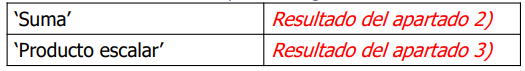 R FOR DUMMIES – GRUPO T6 2023/24
PRÁCTICAS PASO A PASO
/BUCLES ANINIDADOS
for (i in valor inicical1:valor final1) {
     for (j in valor inicial 2:valor final 2){ 
          for (k in valor inicial 3:valor final3){ 
               Proceso/ operación a realizar
         } 
    } 
}

*Los bucles se cierran en cuando se realiza la operación respectiva a su bucle
R FOR DUMMIES – GRUPO T6 2023/24
PRÁCTICAS PASO A PASO
/BUCLES ANINIDADOS
Ejercicio con bucles anidados
Construir una matriz A1 de manera que los vectores v, w sean sus filas. 
Construir una matriz A2 de manera que los vectores v, w sean sus columnas. 
Multiplicar, empleando bucles, ambas matrices, obteniendo una matriz C.
R FOR DUMMIES – GRUPO T6 2023/24
PRÁCTICAS PASO A PASO
/BUCLES ANINIDADOS
#Ejercicio de bucles anidados 
> #apartado 1 Construir una matriz A1 de manera que los vectores v, w sean sus filas. 
> #las matrices se definen a<- matrix (data, nrow, ncol) siendo data los datos de la matriz, nrow el número de filas y ncol el número de columnas
> A1 = rbind (v,w) #determina de la matriz A1 está definida por los vectores v y w en filas (row bind)
> A1
  [,1]  [,2] [,3]      [,4]
v   12 -3.00    5 18.700000
w   12  0.25   77  7.389056
R FOR DUMMIES – GRUPO T6 2023/24
PRÁCTICAS PASO A PASO
/BUCLES ANINIDADOS
> #apartado 2 Construir una matriz A2 de manera que los vectores v, w sean sus columnas. 
> A2 = cbind (v,w) #colum bind, los vectores v y w en columnas
> A2
        v         w
[1,] 12.0 12.000000
[2,] -3.0  0.250000
[3,]  5.0 77.000000
[4,] 18.7  7.389056
> #apartado 3 Multiplicar, empleando bucles, ambas matrices, obteniendo una matriz C. 
> m =nrow (A1) #número de filas de la matriz A1
> n = ncol(A2) #número de columnas de la matriz A2
> p = ncol(A1)
R FOR DUMMIES – GRUPO T6 2023/24
PRÁCTICAS PASO A PASO
/BUCLES ANINIDADOS
> C = matrix (0,nrow =m,ncol= n) #incializamos la matriz de a 0 antes del bucle
> for (i in 1:m){
+    for (j in 1:n){
+        for (k in 1:p){
+       C[i,j] = C[i,j] +(A1[i,j]*A2[i,j])
+        }
+    }
+ }
> C
     [,1]    [,2]
[1,]  576 -144.00
[2,] -144    0.25
R FOR DUMMIES – GRUPO T6 2023/24
PRÁCTICAS PASO A PASO
/FUNCIONES EN R
Nombre de la función <- 
function(argumento1,argumento2,…){ 
        expresión de la función 
}
Ejercicio: 
Define la función y obtén el valor f(pi/4) 
Obtén un vector xx que tome 1001 valores en [0,10] (utilizando el comando seq con «salto» 0.01). 
Representa gráficamente la función f, tomando como abscisas los valores xx. Etiqueta el eje de abscisas con ‘Abscisa’ y el eje de ordenadas con ‘mis funciones f,g,h’. La gráfica irá en color verde. 
Define la función
R FOR DUMMIES – GRUPO T6 2023/24
PRÁCTICAS PASO A PASO
/FUNCIONES EN R
Utiliza la instrucción: par(new="true") para superponer curvas. 
Dibuja la función g en los puntos xx en color azul y empleando: xlab=‘ ‘, ylab=‘ ‘,axes=FALSE (para eliminar ejes),pch=4 (para símbolos) 
Idem a 5-6 con la función en rojo y usando pch=18 
Añade a continuación la leyenda: legend(x = "top", c("función f", "función g", "función h"), fill = c("green", "blue", "red")).
R FOR DUMMIES – GRUPO T6 2023/24
PRÁCTICAS PASO A PASO
/FUNCIONES EN R
> #funciones en R -> nombre = function (argumento1, argumento2, ...){expresión de la función}
> #apartado 1
> f= function(x){
+    (x^2)*(cos(x^2))
+ }
> #apartado 4
> g= function (x) {
+      sin(x^2)*exp(-x^2/10)
+ }
> #apartado 7
> h =function (x){
+     sin (x^8)*exp(-x)
+ }
R FOR DUMMIES – GRUPO T6 2023/24
PRÁCTICAS PASO A PASO
/FUNCIONES EN R
> #apartado 2
> xx =seq(0,10,length=1001)#esto ya en un vector, no hay que poner c
> #para que la gráfica salga mejor hay que acotar los ejes de la gráfica
> x1= 0; x2= 10; y1= -10; y2=10 #límites de los ejes
>  #apartado 3,6,7
> plot(xx,f(xx),col="green",xlab ="Abcisas", ylab = "mis funciones f,g,h",
+      xlim=c(x1,x2), ylim = c(y1,y2), type = "b", pch = 6)
> par (new="TRUE")
> # para que dos gráficas se representen juntas hay que poner par(new=“TRUE”)
R FOR DUMMIES – GRUPO T6 2023/24
PRÁCTICAS PASO A PASO
/FUNCIONES EN R
> plot(xx,g(xx), col = "blue", xlab ="", ylab = "", pch=4,xlim=c(x1,x2), ylim = c(y1,y2), type = "b")
> par (new="TRUE")
>#para pintar la tercera gráfica con las otras dos volvemos a poner par (new =“TRUE”)
> #ACORDAROS DE QUE TODO LO REFERIDO A LA GRÁFICA DEBE IR DENTRO DEL PLOT
> plot(xx,h(xx), col="red", xlab ="", ylab= "", pch =18, xlim=c(x1,x2), ylim = c(y1,y2), type = "b")
> #Para ajustar mejor las gráficas tenemos que poner en los plots lo siguiente xlim=c(x1,x2), ylim(y1,y2) (estamos acotando las gráficas)
R FOR DUMMIES – GRUPO T6 2023/24
PRÁCTICAS PASO A PASO
/FUNCIONES EN R
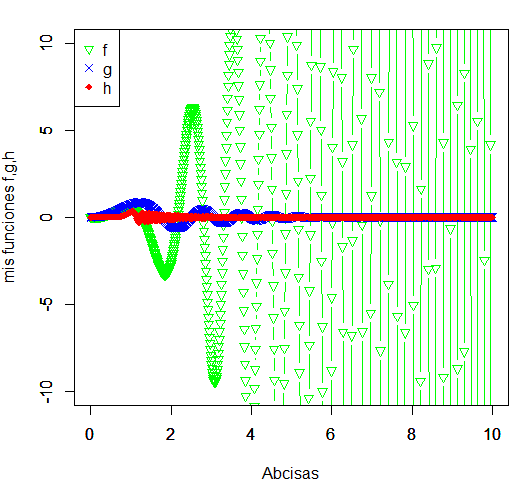 > #añadimos una leyenda legend(x = donde quieres que aparezca, c("funcion f", "funcion g", "funcion h"), fill c ("green,"blue","red") para que nos diga que color es cada función y que simbolo hace referencia función ponemos pch como vector
> legend( x= "topleft", c("f","g","h"),pch = c (6,4,18), col = c ("green", "blue", "red"))
R FOR DUMMIES – GRUPO T6 2023/24
PRÁCTICAS PASO A PASO
/AHORA A PRACTICAR !!!
Nuestro grupo también ha realizados documentos con  ejercicios resueltos de cada una de las prácticas.
*También están disponibles los pasos a pasos del resto de prácticas.
R FOR DUMMIES – GRUPO T6 2023/24